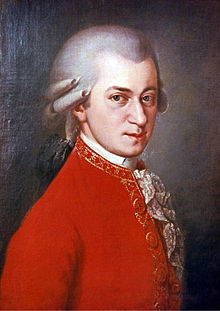 Волфганг Амадеус МоцартWolfgang Amadeus Mozart(1756. – 1791.)MАЛА НОЋНА МУЗИКА
САСТАВИ СЛАГАЛИЦУ!
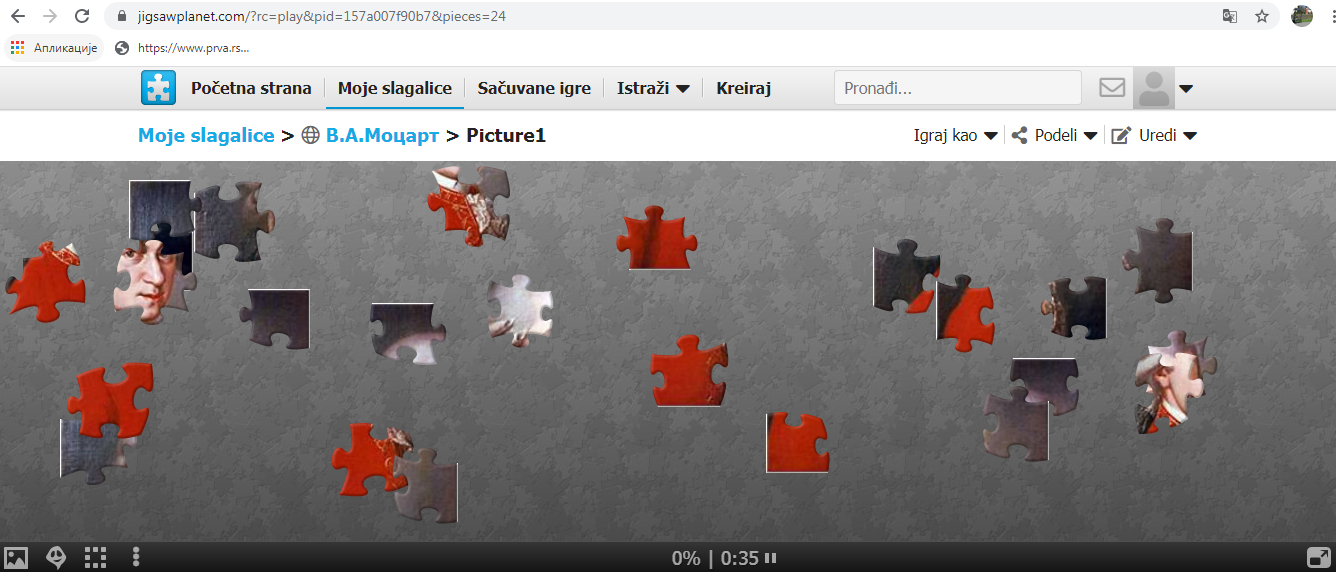 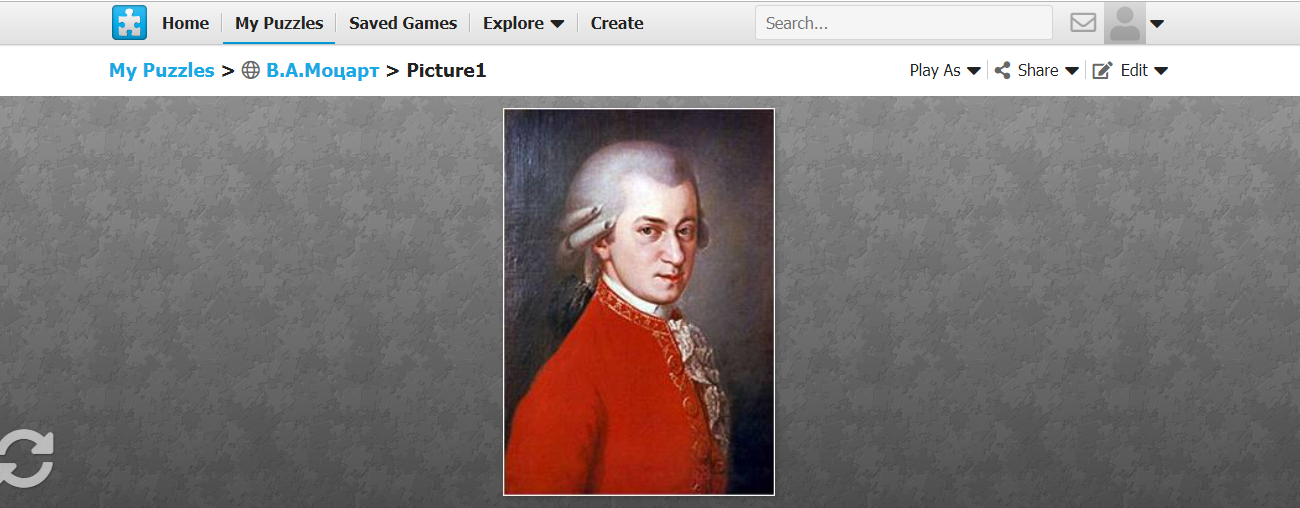 АСОЦИЈАЦИЈЕ НА РЕЧ МОЦАРТ
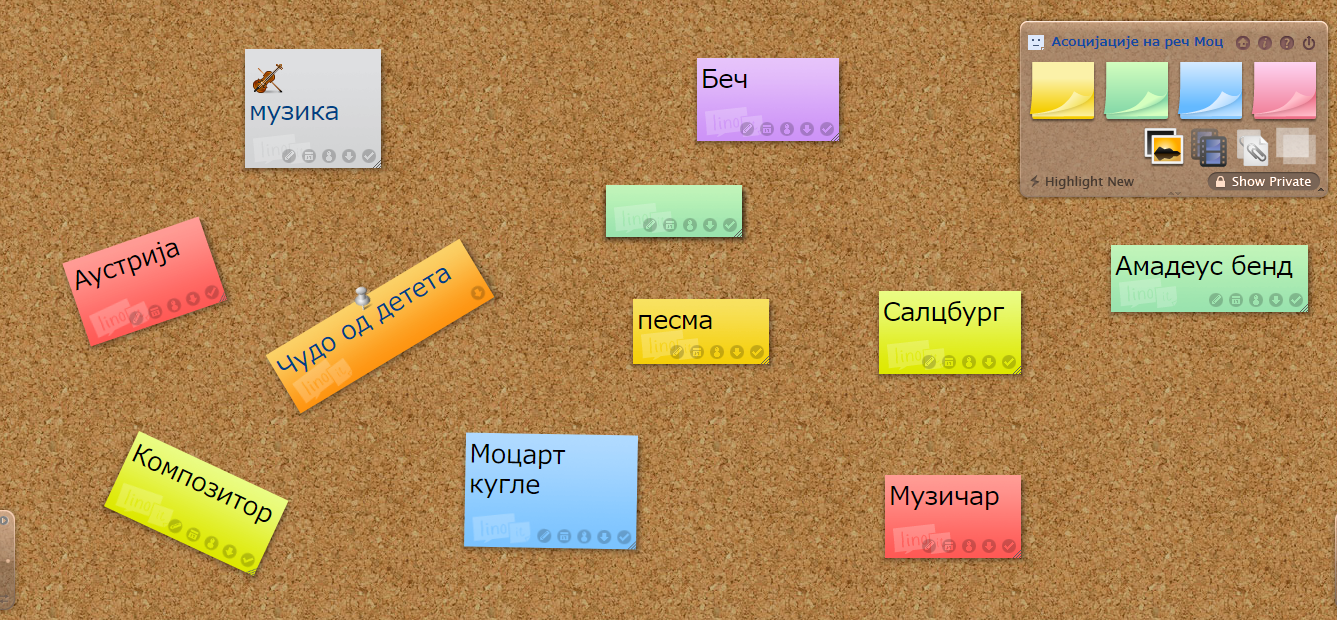 Волфганг Амадеус Моцарт рођен је
    27. јануара 1756. године у Салцбургу
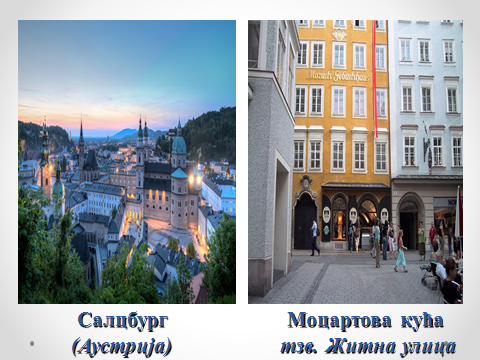 Таленат за музику је показао веома
   рано
 Са три године свира на чембалу
 Са пет година компонује прву 
    композицију
 Са дванаест година 
    диригује оркестром и 
    пише прву оперу
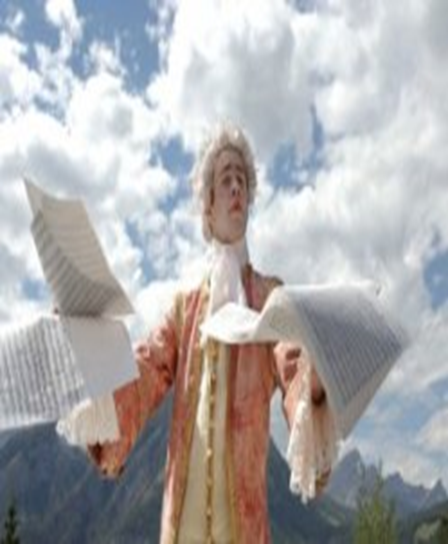 Волфганг Амадеус Моцарт 
је написао велики број композиција (преко 600.), 
попут опера, симфонија, 
концерата, 
дела за виолину, 
дела за клавир 
и многа друга.
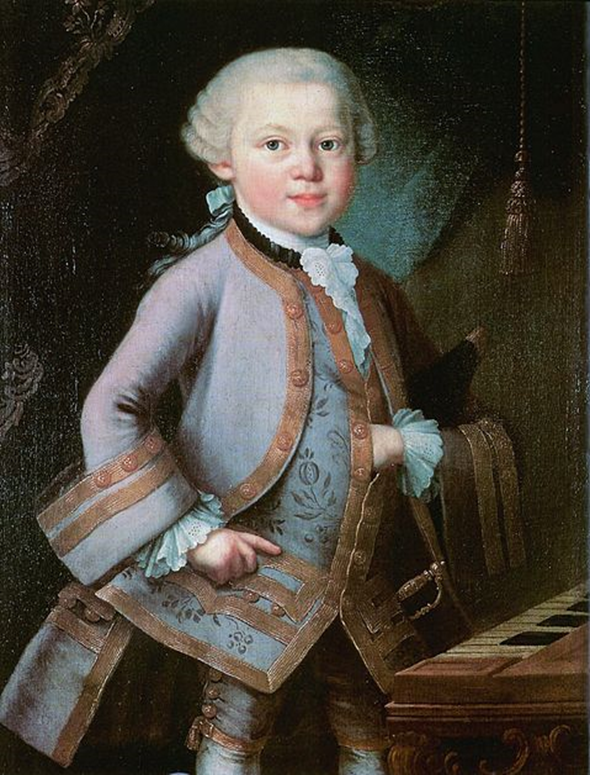 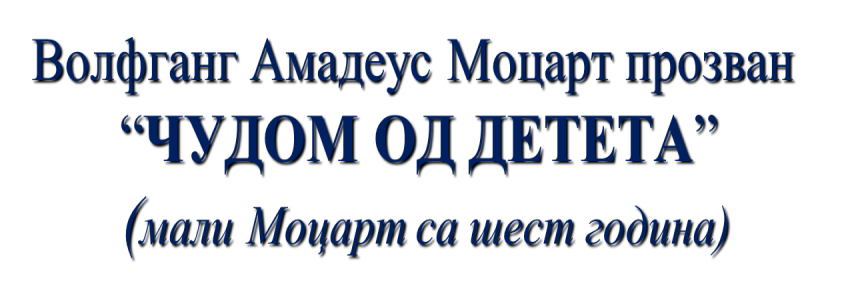 Међу најпопуларнијим његовим делима спада композиција 
„Мала ноћна музика“.




https://www.youtube.com/watch?time_continue=1&v=rO4nJs4aBNE&feature=emb_logo
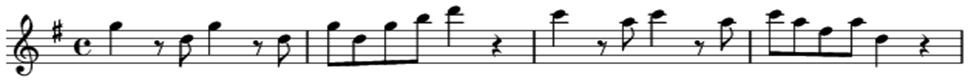 „Мала ноћна музика“
је популаран назив за
Серенаду бр. 13. у G – duru.


Серенада је композиција 
     ведрог карактера, 
     обично писана у нечију част 
     и намењена за забаву 
     под ведрим небом.

У ранија времена серенаде 
     су младићи певали девојкама 
     испод балкона.

https://www.youtube.com/watch?v=biKpYSdlVWg
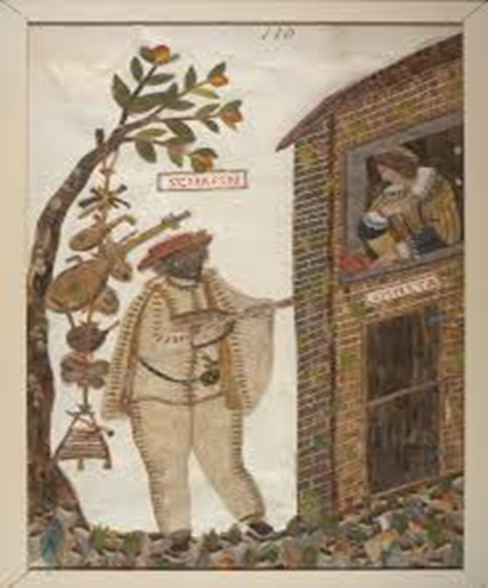 Композиција је писана за 
гудачки квинтет, 
(извођачки састав који се састоји од 5. гудачких инструмената – 
две виолине, виоле, виолончела и контрабаса)

https://www.youtube.com/watch?v=wpoYUNfB-BI







али је данас најчешће изводи 
гудачки оркестар.
https://www.youtube.com/watch?v=Oc5-dEk9fFw
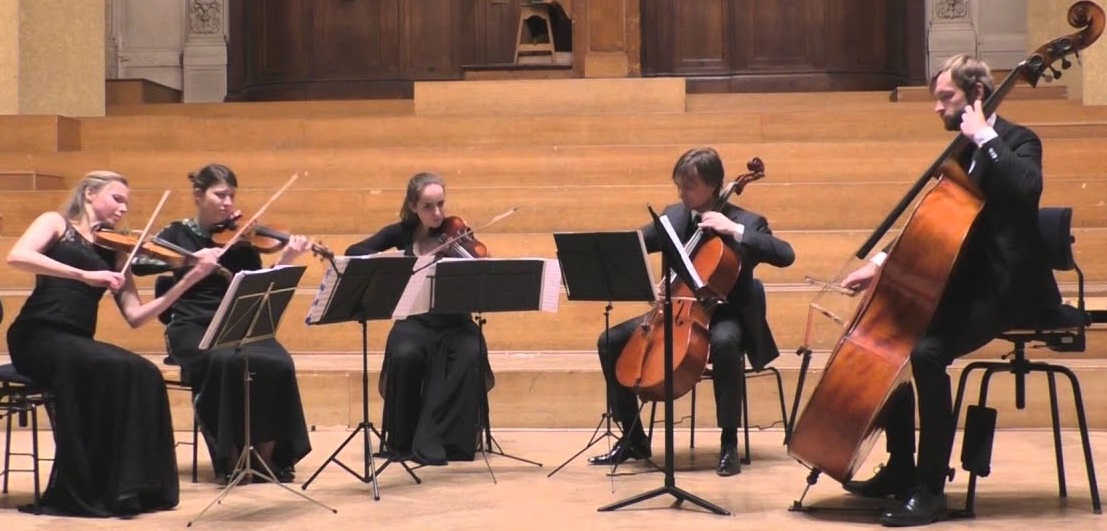 ПРОВЕРА ЗНАЊА!
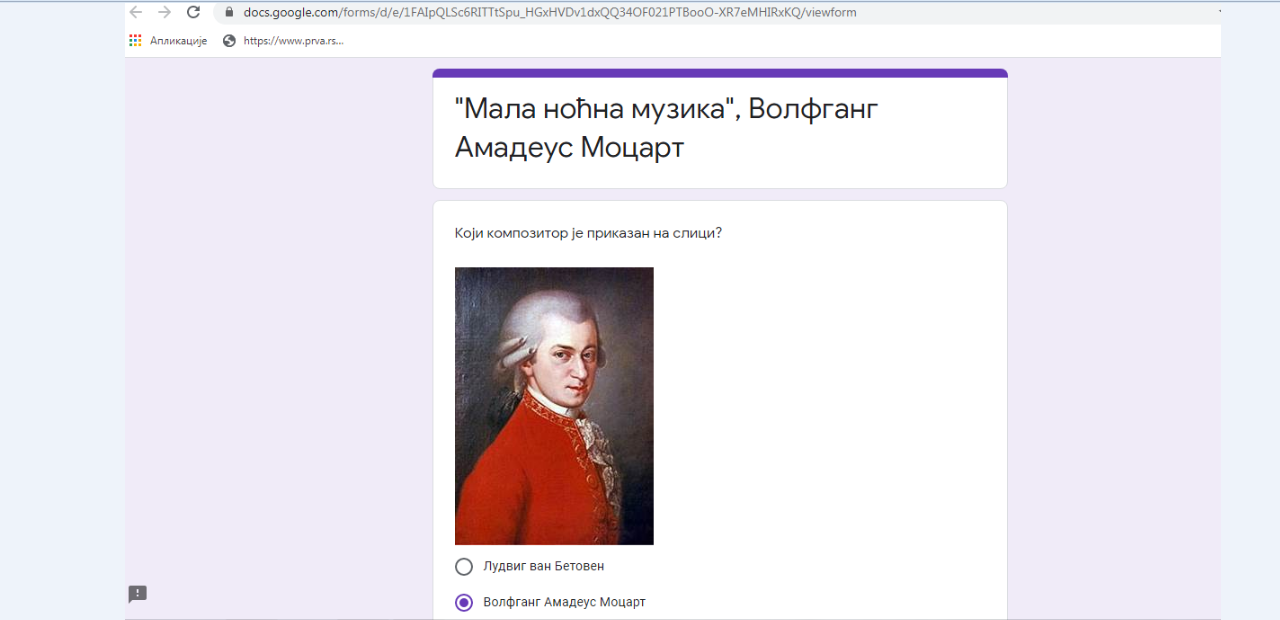 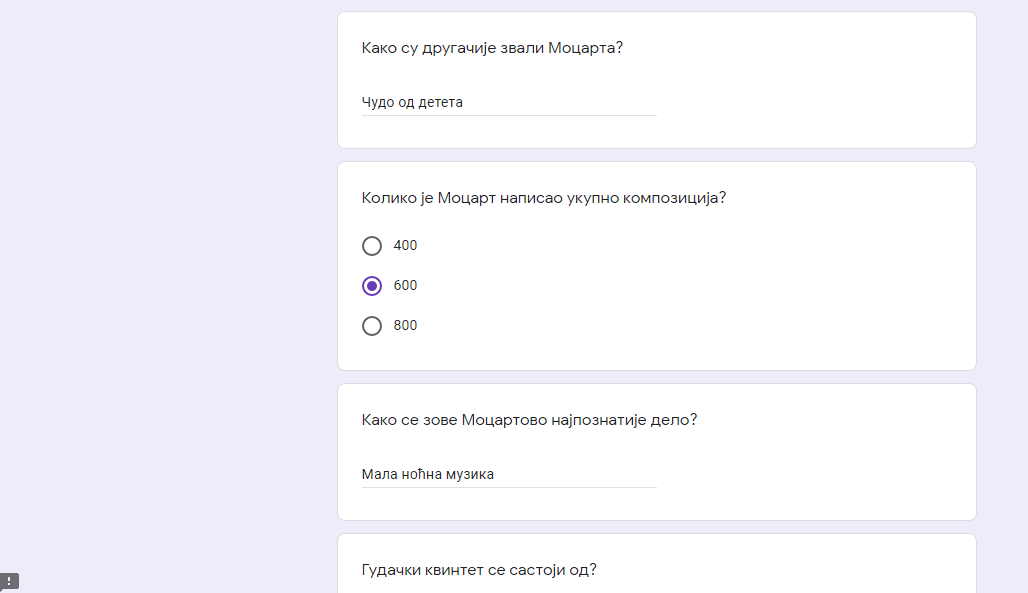